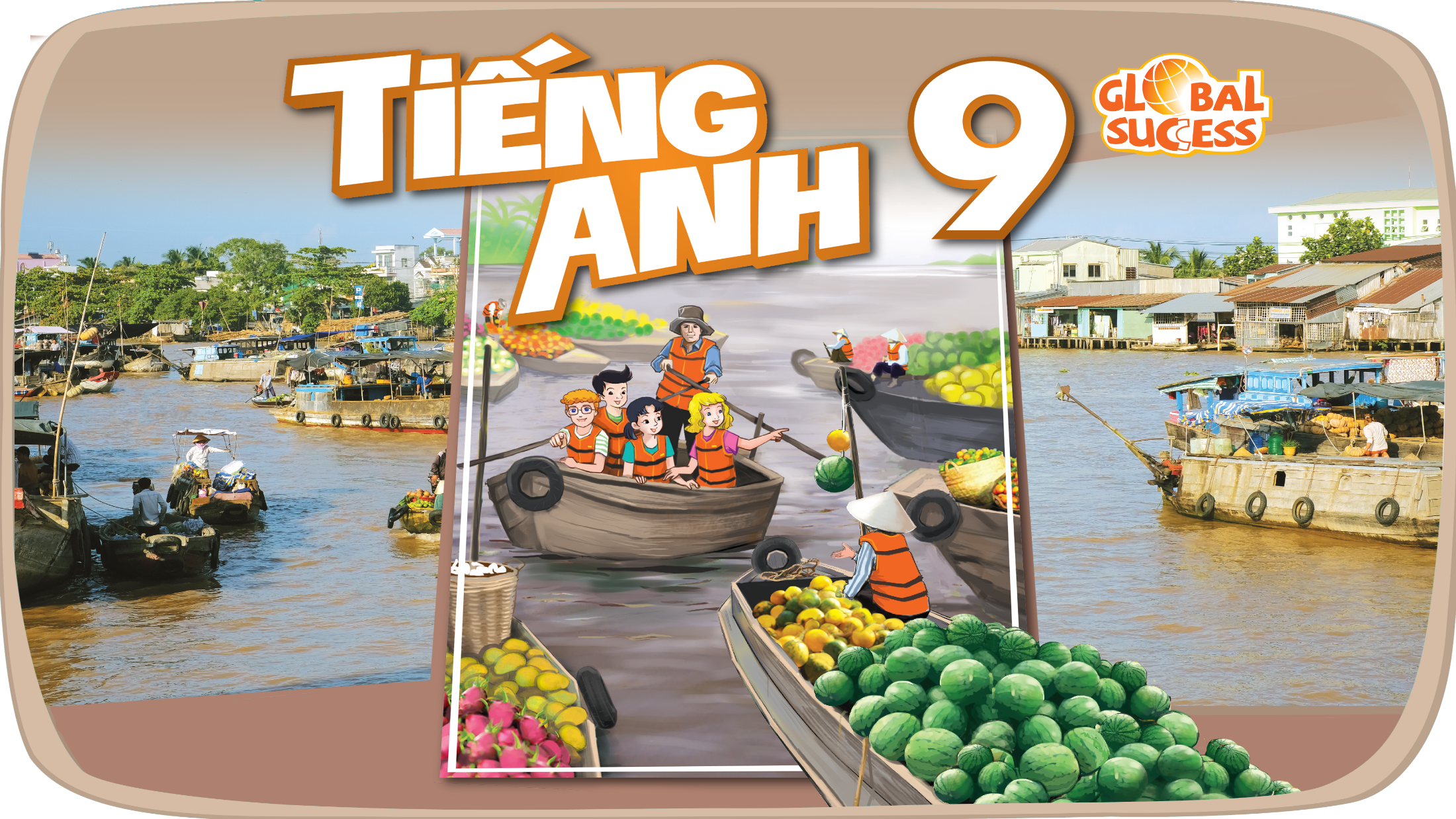 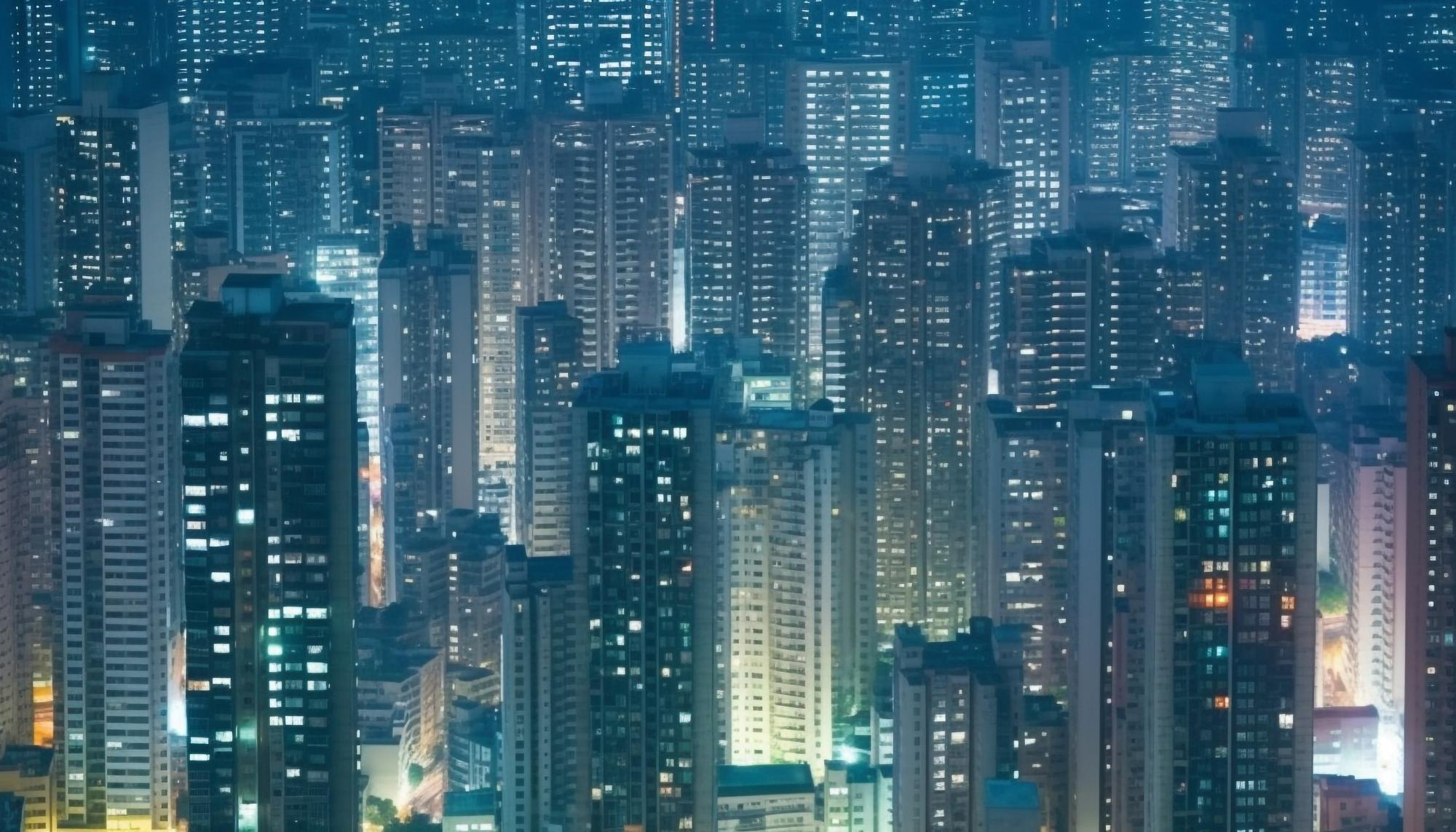 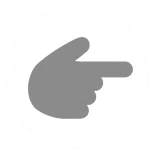 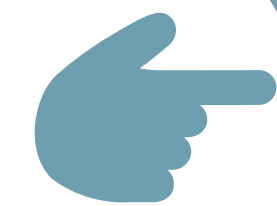 2
CITY LIFE
Unit
LESSON 2: A CLOSER LOOK 1
LESSON 2: A CLOSER LOOK 1
LESSON 2: A CLOSER LOOK 1
WARM-UP
Option 1: Game: Jumble words
Option 2: Game: Emoji quiz
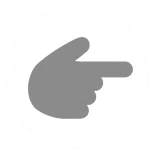 - Vocabulary 
- Task 1: Match the words/phrases with their explanations.
- Task 2: Choose the correct answer A, B, C, or D to complete each sentence.
- Task 3: Complete the texts, using the words and phrase from the box.
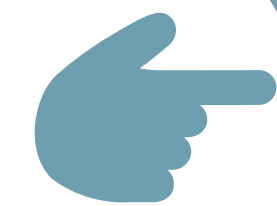 VOCABULARY
- Task 4: Put the words in the correct column. Then listen and check.
-  Task 5: Read the sentences. Circle the words with /aʊ/, underline those with /əʊ/, and put a tick (√) next to those with /eə/. Then listen, check, and practise the sentences.
PRONUNCIATION
CONSOLIDATION
Wrap-up
Homework
OPTION 1
WARM-UP
J
B
E
U
L
M
O
W
R
S
D
OPTION 1
WARM-UP
HOW TO PLAY
- There are some JUMBLE WORDS.
- Work in teams to unscramble them.
B
J
E
M
L
U
S
R
D
O
W
OPTION 1
WARM-UP
OPTION 1
WARM-UP
OPTION 1
WARM-UP
OPTION 1
WARM-UP
OPTION 1
WARM-UP
OPTION 1
WARM-UP
OPTION 2
WARM-UP
EMOJI/PICTURES QUIZ
WARM-UP
OPTION 2
- Each round, one student from each team stands up.
- There are some emojis/pictures.
- Try to guess the secret word from the emojis/pictures and make a sentence using that word.
WARM-UP
OPTION 2
EXAMPLE:
WARM-UP
OPTION 2
🚌
bus driver
WARM-UP
OPTION 2
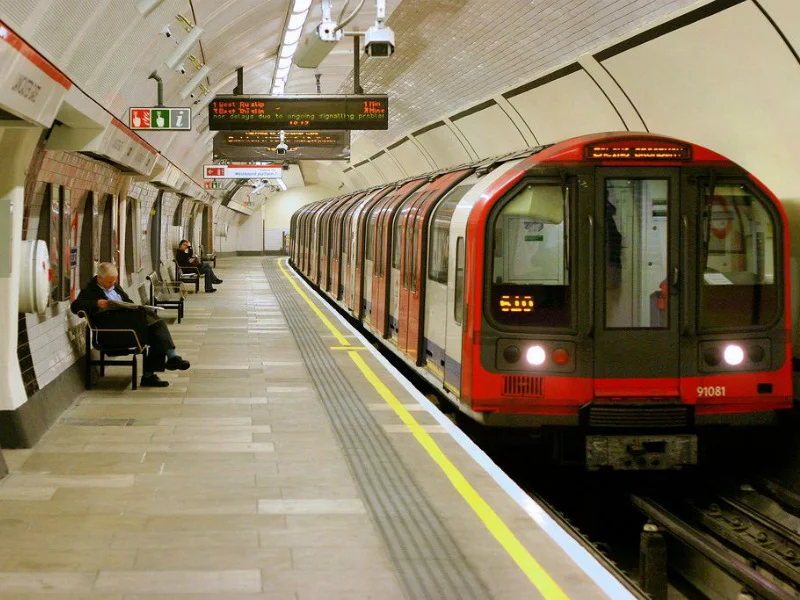 underground
OPTION 2
WARM-UP
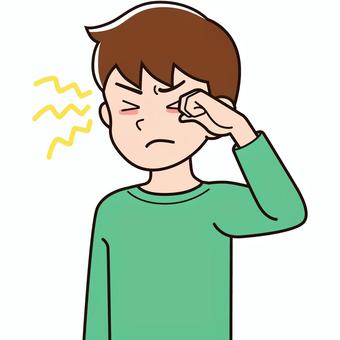 👁️
itchy eye
OPTION 2
WARM-UP
downtown
OPTION 2
WARM-UP
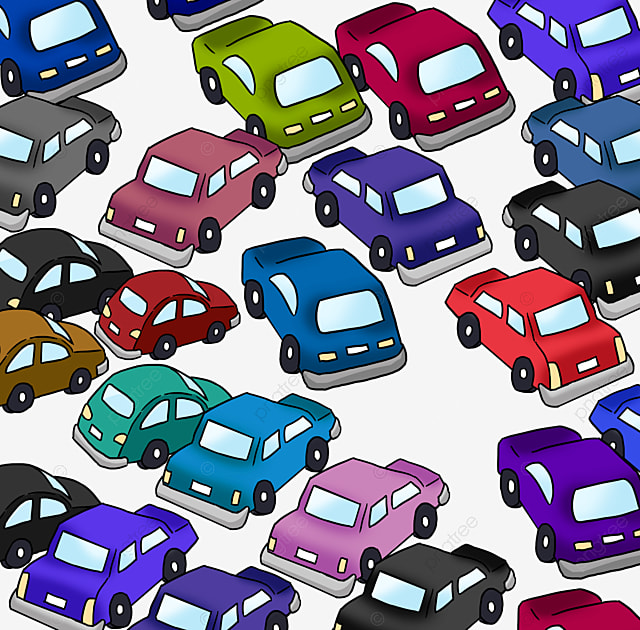 traffic jam
OPTION 2
WARM-UP
🚧
construction site
OPTION 2
WARM-UP
THE END
VOCABULARY
concrete jungle (n)
an ugly grey area of a city where people live in closely crowded apartment buildings .
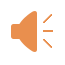 /ˌkɒŋkriːt ˈdʒʌŋɡl/
rừng bê tông
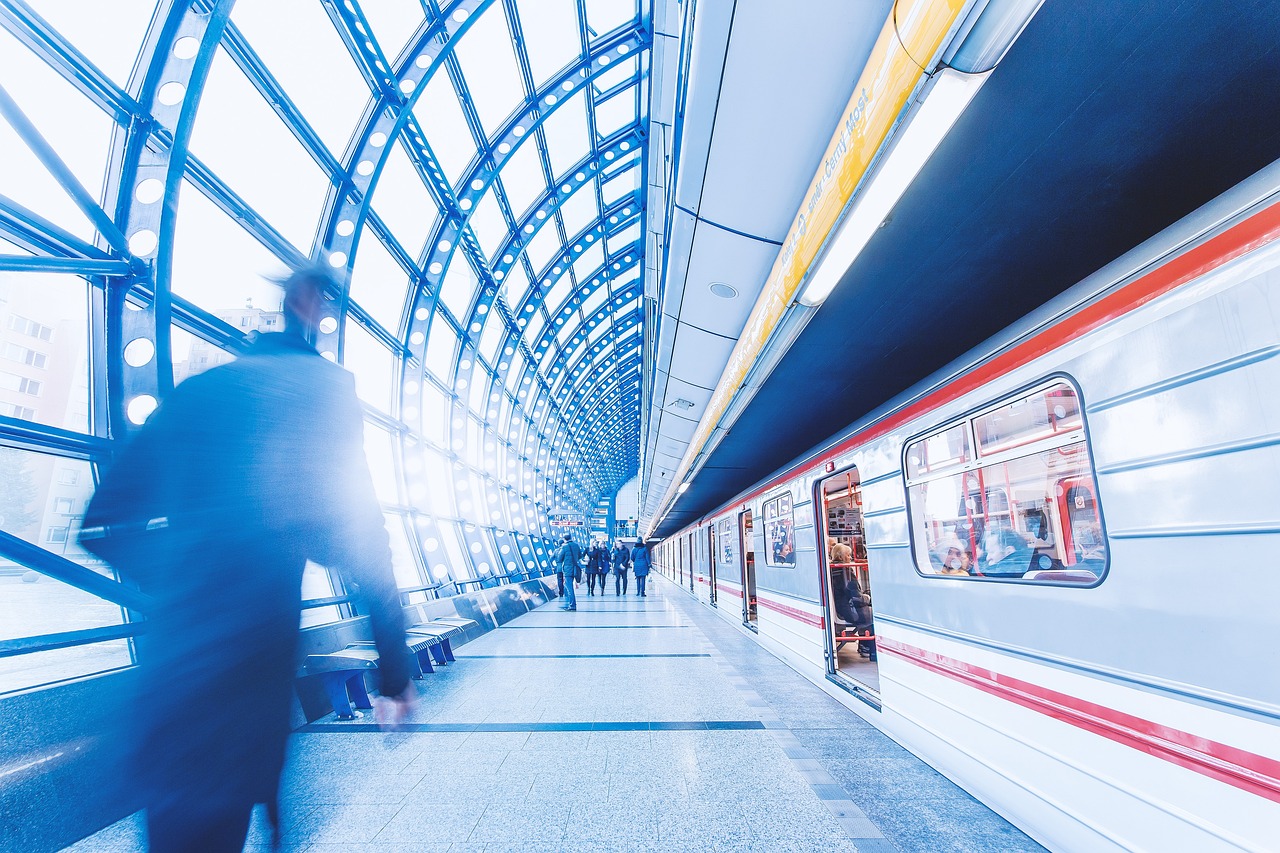 VOCABULARY
metro (n)
underground railway
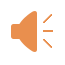 /ˈmetrəʊ/
hệ thống tàu điện ngầm
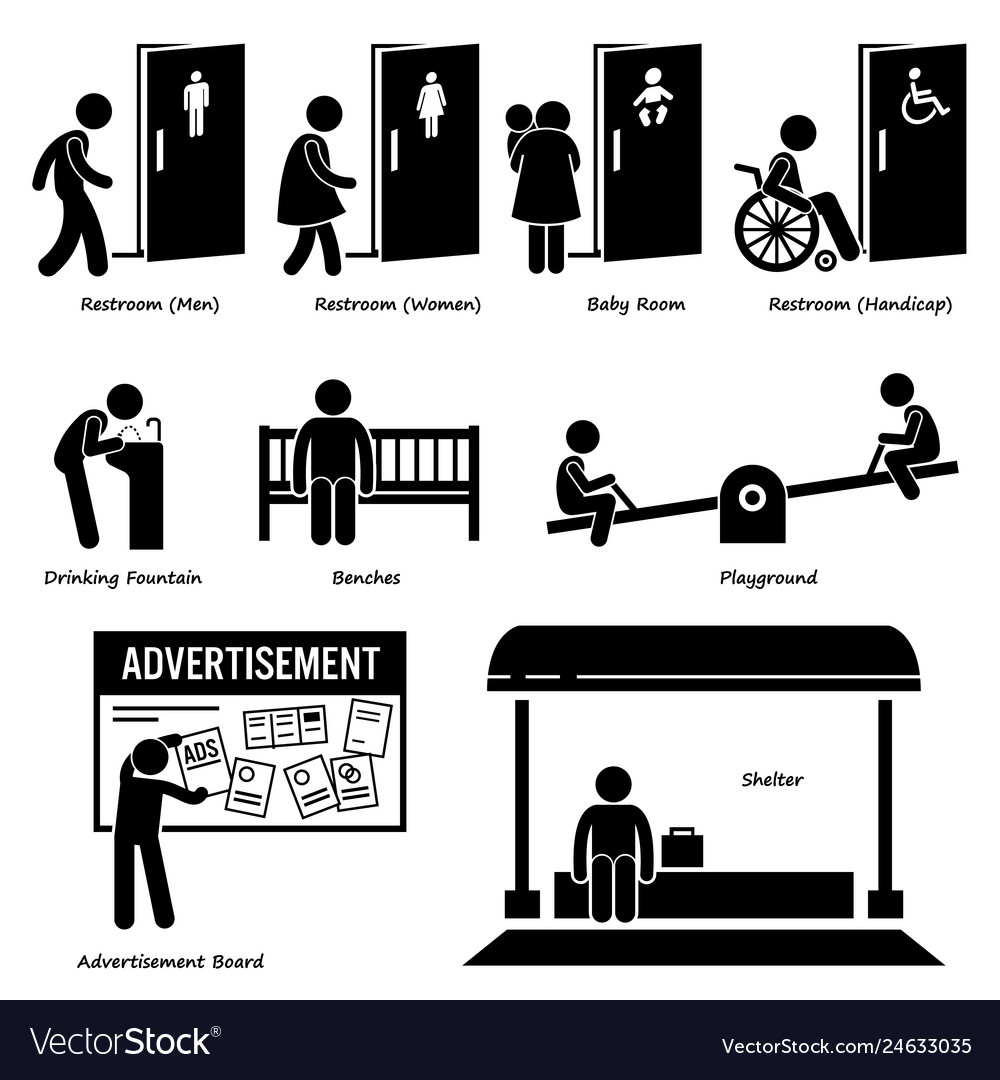 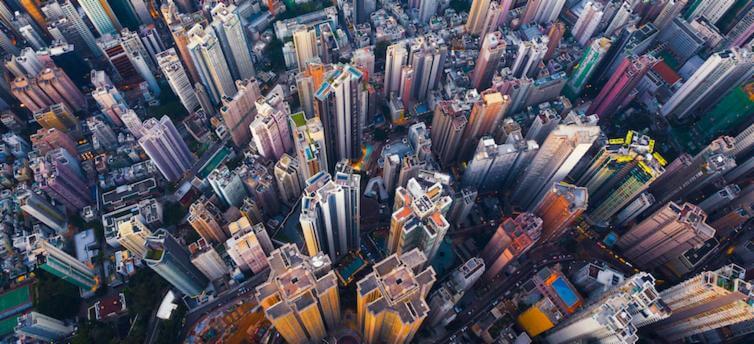 VOCABULARY
available to everyone in the area.
public amenity
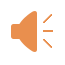 /ˈpʌblɪk əˈmiːnəti/
tiện ích công cộng
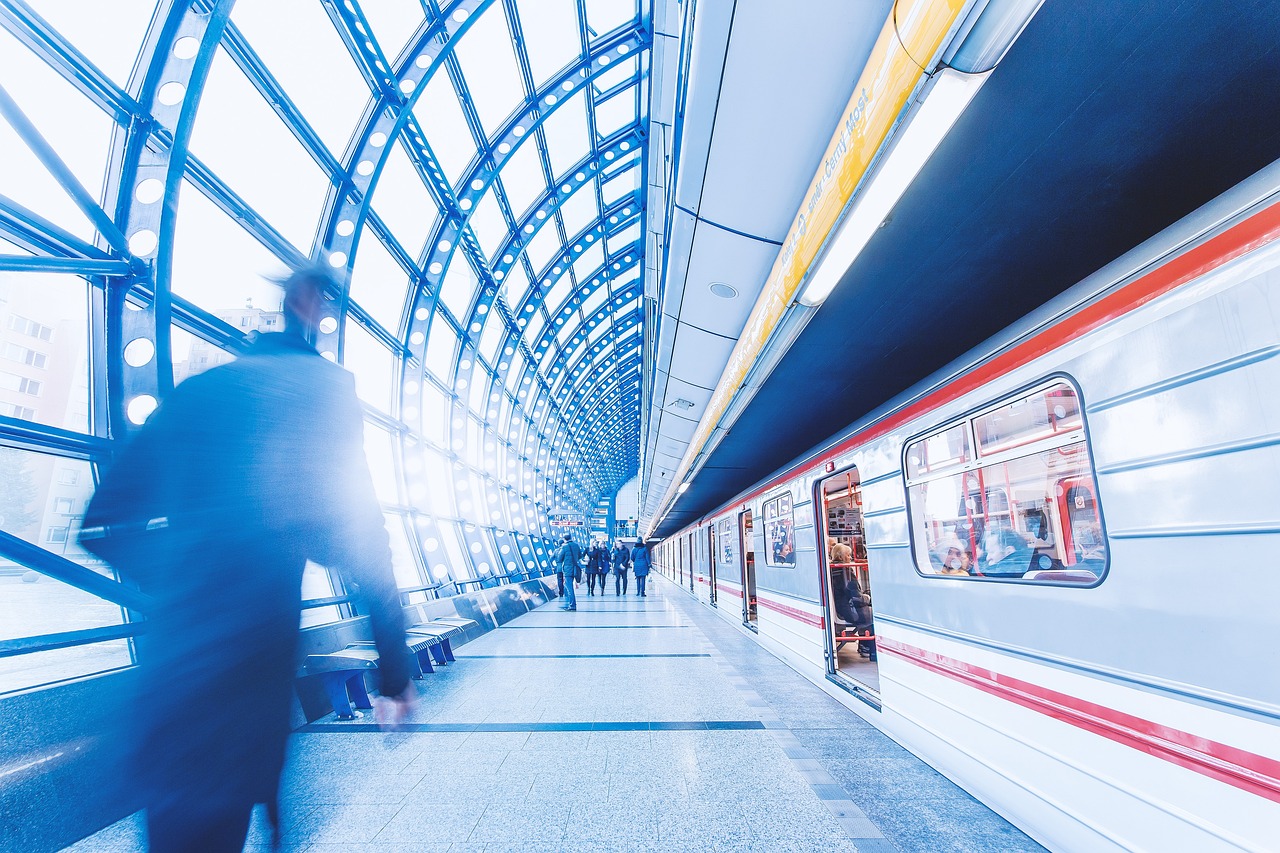 VOCABULARY
someone who regularly travels between work and home
commuter (n)
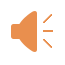 /kəˈmjuː.t̬ɚ/
người đi làm
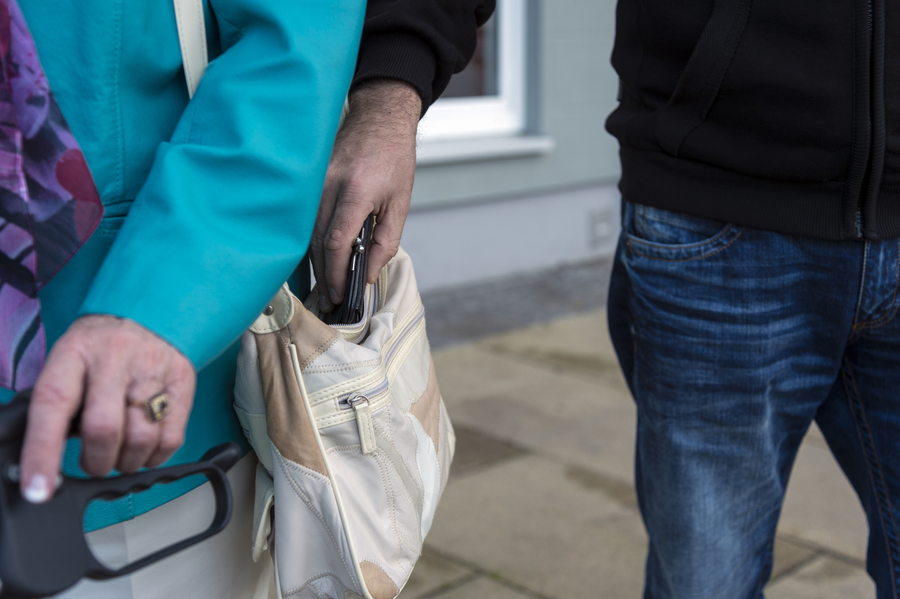 VOCABULARY
a thief who steals things out of pockets or bags, especially in a crowd
pickpocketing (n)
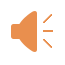 /ˈpɪkˌpɑː.kɪ.t̬ɪŋ/
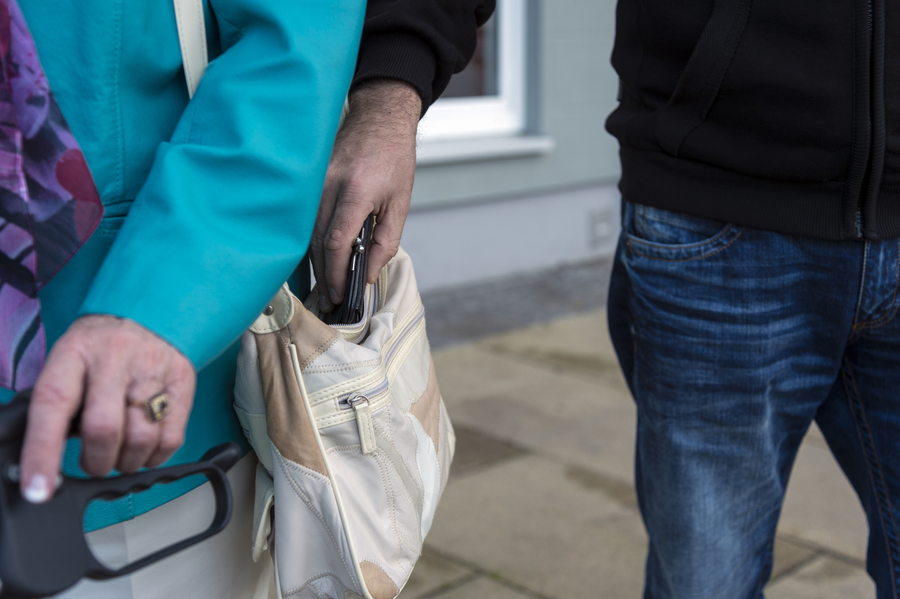 móc túi
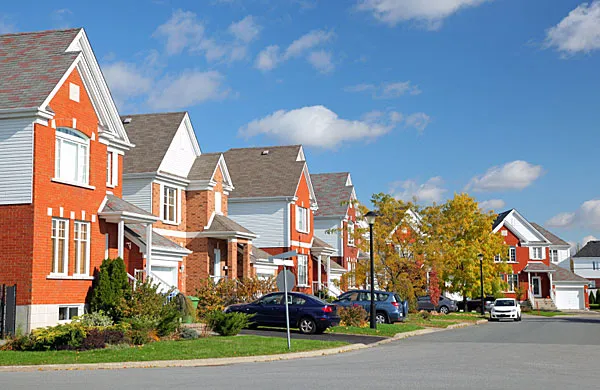 VOCABULARY
an area on the edge of a large town or city where people who work in the town or city often live
suburb (n)
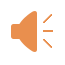 /ˈsʌb.ɝːb/
ngoại ô
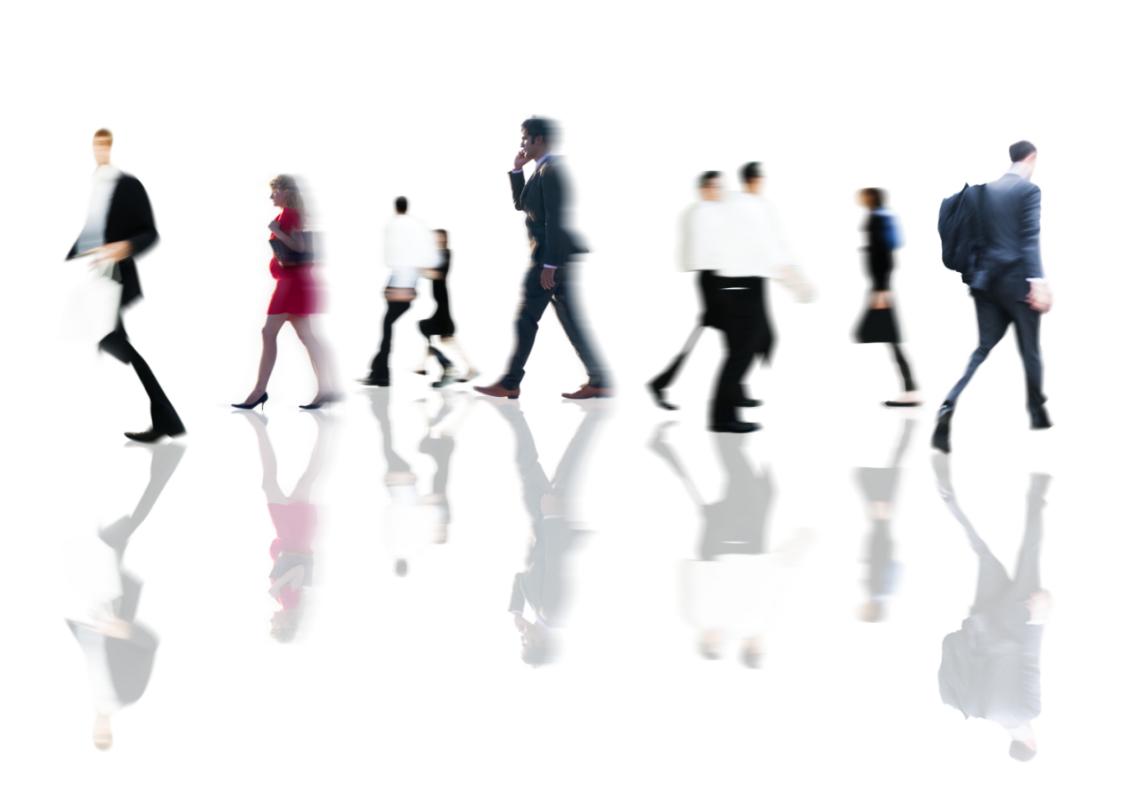 VOCABULARY
bustling (adj)
full of busy activity
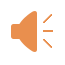 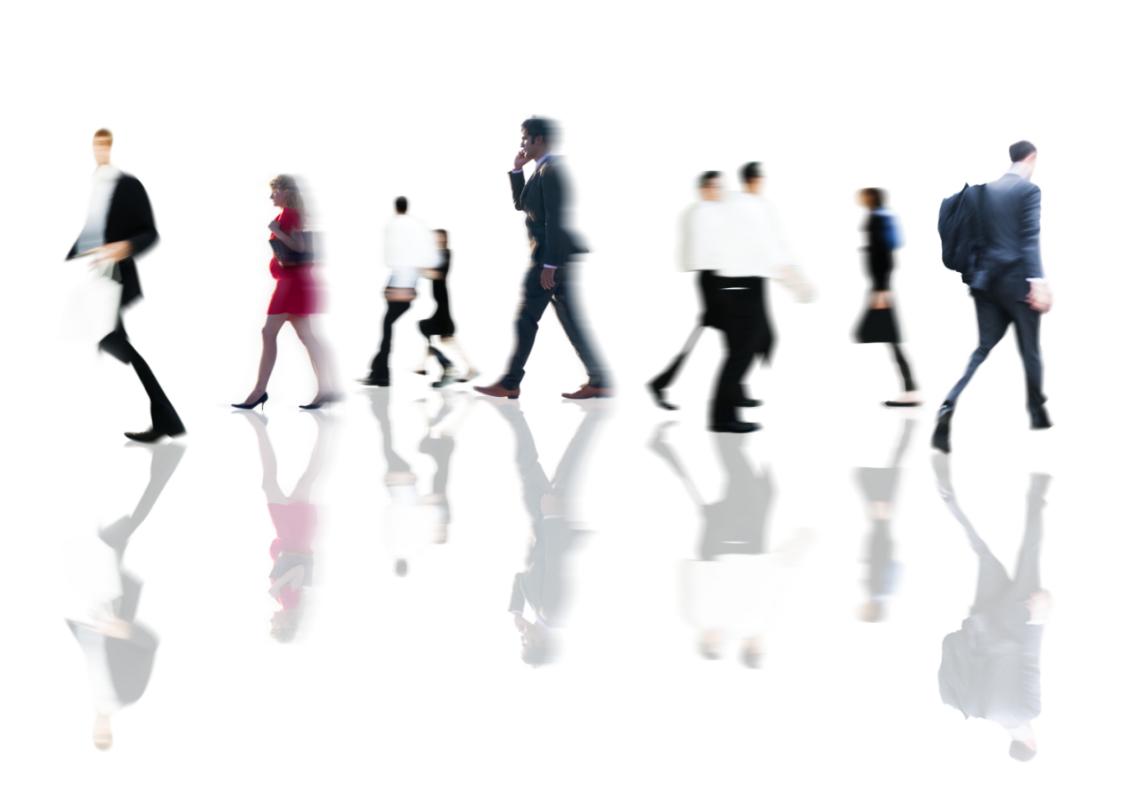 /ˈbʌs.lɪŋ/
hối hả, nhộn nhịp, náo nhiệt.
VOCABULARY
liveable (adj)
suitable or good for living in
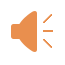 /ˈlɪvəbl/
(nơi, địa điểm) đáng sống
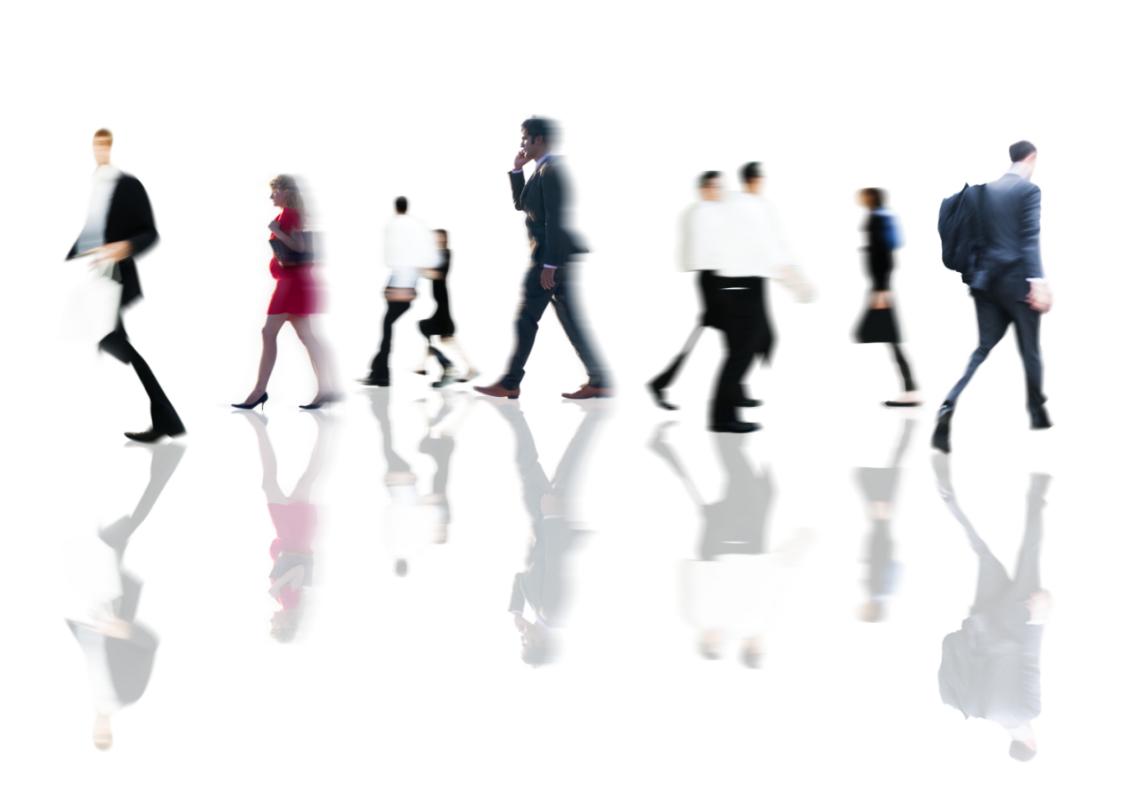 VOCABULARY
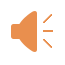 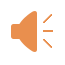 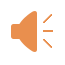 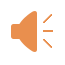 VOCABULARY
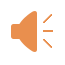 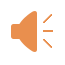 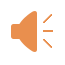 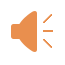 VOCABULARY
c
1
Match the words/phrases with their explanations.( p.20)
b
- Work in pairs and match the words/phrases with their explanations.
e
a
d
VOCABULARY
EXTRA ACTIVITY
- Work in teams.
- Each team choose 4 members to join the game and stand in a line.
- When you hear a word / phrase, you need to run quickly to the board and write that word/ phrase on the board.
- The team with the most number of correct answers will be the winner.
VOCABULARY
EXTRA ACTIVITY
LET’S PLAY
VOCABULARY
2
Choose the correct answer A, B, C, or D (p.20)
VOCABULARY
2
Choose the correct answer A, B, C, or D (p.20)
VOCABULARY
2
Choose the correct answer A, B, C, or D (p.20)
metro
liveable
downtown
concrete jungles
safe
public amenities
VOCABULARY
3
Complete the texts, using the words and phrases from the box. (p.20)
John: City life is great! People can travel by public transport, like buses and the (1) ______. There are good schools and hospitals, and other (2) ______ such as parks, cinemas, and sports facilities. They make cities (3) ______ places for people.
metro
liveable
metro
downtown
public amenities
safe
concrete jungles
liveable
public amenities
- Who you agree with, John or Jenny, and explain why.
VOCABULARY
3
Complete the texts, using the words and phrase from the box. (p.20)
Jenny: City life is terrible! The (4) ______area is too crowded. Public transport is always packed with people. Some cities are like (5) ______ with so many buildings. Some cities are not (6) ______ because of high crime rates.
metro
downtown
liveable
downtown
concrete jungles
safe
safe
concrete jungles
public amenities
VOCABULARY
Complete the texts, using the words and phrase from the box. (p.20)
3
- Who you agree with, John or Jenny, and explain why.
Example answers:
I agree with John. I think that life in the city is great. There are many good public amenities. The public transport system is convenient, too.
VOCABULARY
Example answers:
I agree with Jenny. City life is terrible. Cities are often too crowded. They don’t have much green space. They are not liveable.
PRONUNCIATION
Review the diphthong sounds.
Listen and repeat:
crowded   locate     square
outdoor    repair     airport 
council      coastal   overseas
/eə/
/aʊ/
/əʊ/
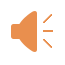 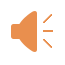 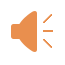 PRONUNCIATION
4
Put the words in the correct column. Then listen and check.
- Say some words you know that have diphthong sounds /aʊ/, /əʊ/, and /eə/
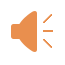 crowded   locate     square
outdoor    repair     airport 
council      coastal   overseas
crowded
locate
repair
outdoor
coastal
square
council
overseas
airport
PRONUNCIATION
Read the sentences. Circle the words with /aʊ/, underline those with /əʊ/, and put a tick (√) next to those with /eə/. Then listen, check, and practise the sentences.
5
- Look at the sentences in exercise 5 p.20
- You need to circle the words with /aʊ/, underline those with /əʊ/, and put a tick (√) next to those with /eə/.
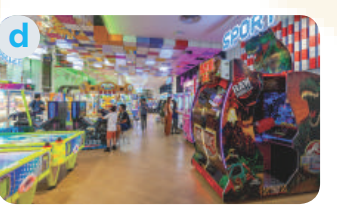 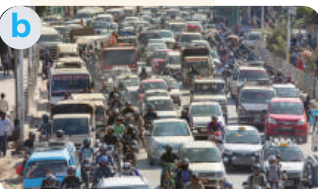 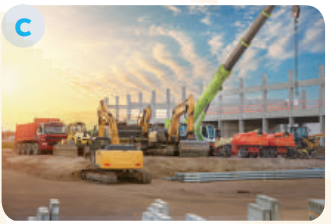 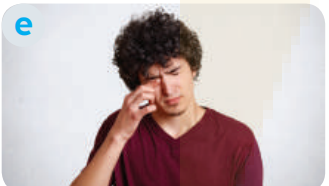 PRONUNCIATION
1. They go shopping downtown.
2. The chairman comes from a coastal city.
3. Buses in the old days were not as crowded as they are now. 
4. She gets around the city easily thanks to the apps on her phone. 
5. I hope we will arrive at the city square in time for the fashion show.
√
√
Now, listen and check.
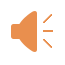 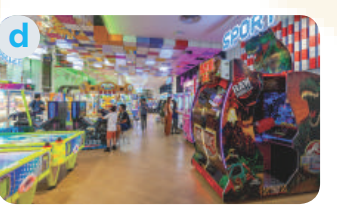 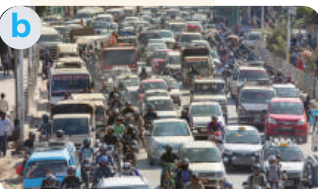 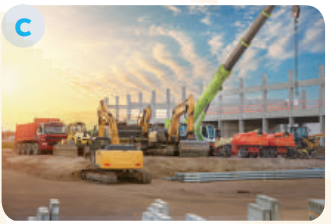 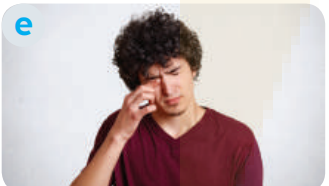 CONSOLIDATION
1
Wrap-up
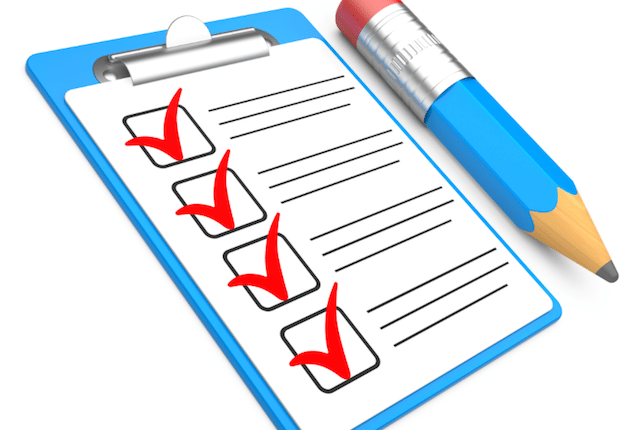 What have we learnt in this lesson?
Use the lexical items related to the topic City life;
Pronounce the diphthong sounds /aʊ/, /əʊ/, and /eə/ in words and sentences correctly.
CONSOLIDATION
2
Homework
- Do exercises in the workbook.
- Find 3 more words that have the diphthong sounds /aʊ/, /əʊ/, and /eə/.
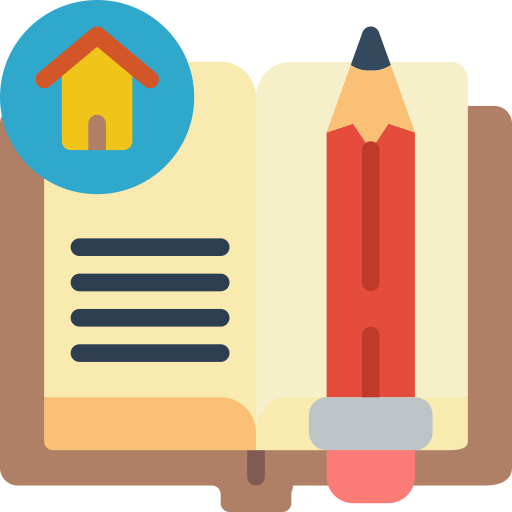 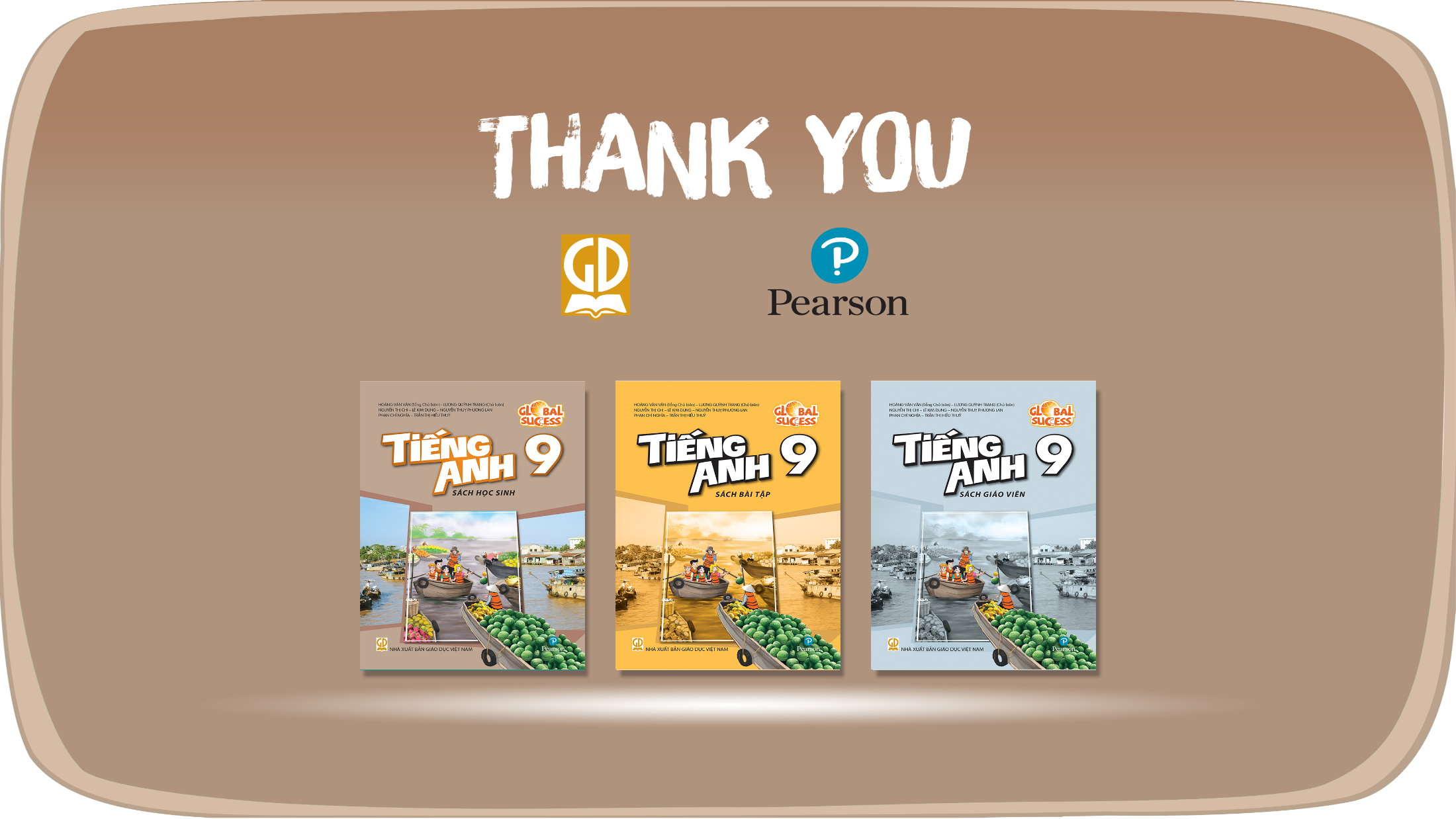 Website: hoclieu.vn
Fanpage: facebook.com/www.tienganhglobalsuccess.vn/